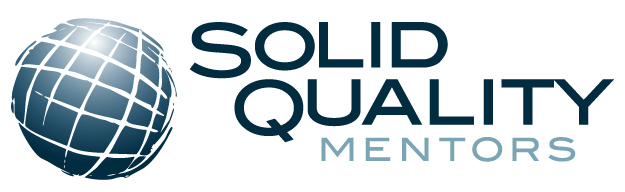 SQL Server 2008 Creando informes impactantes con SQL Server 2008
Javier Torrenteras
Data Platform Architect
Solid Quality Mentors
Solid Quality Mentors
SQLU Summit 2008 (23-27 Junio – Madrid)
tres tracks simultáneos: SQL Server, Business Intelligence y Desarrollo
Mentores
Fernando G. Guerrero, Miguel Egea, Alejandro Leguízamo, Jesús López, Jordi Rambla, Eladio Rincón, Daniel Seara, Guillermo Som, Antonio Soto, Adolfo Wiernik, …
+80 mentores en todo el mundo, 45 MVPs, 5 RDs.
Ayudando a obtener lo mejor de SQLServer y .NET con
Formación
Consultoría 
Mentoring  
http://blogs.solidq.com/ES/BiCorner
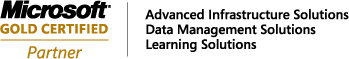 Información sobre versión Beta
Toda la información y ejemplos son relativos a la beta pública CTP6 de SQL Server 2008

Comandos y funcionalidad pueden diferir de la versión final RTM
Agenda
Tipos de datos espaciales
Nuevo diseñador de informes
Tablix
Gráficos
Gauges
Diseñador de informes
Echemos un vistazo
Report Designer:
Nueva aplicación para diseñar informes de forma sencilla
Look & Feel similar a una aplicación Office
Permite añadir toda la funcionalidad que se puede desarrollar en BIDS
Nuevas áreas para el diseño de agrupaciones
Un informe cada vez
BIDS
Creación de proyectos con múltiples informes
Entorno rediseñado alineado con el nuevo entorno del Report Designer
DEMO 1
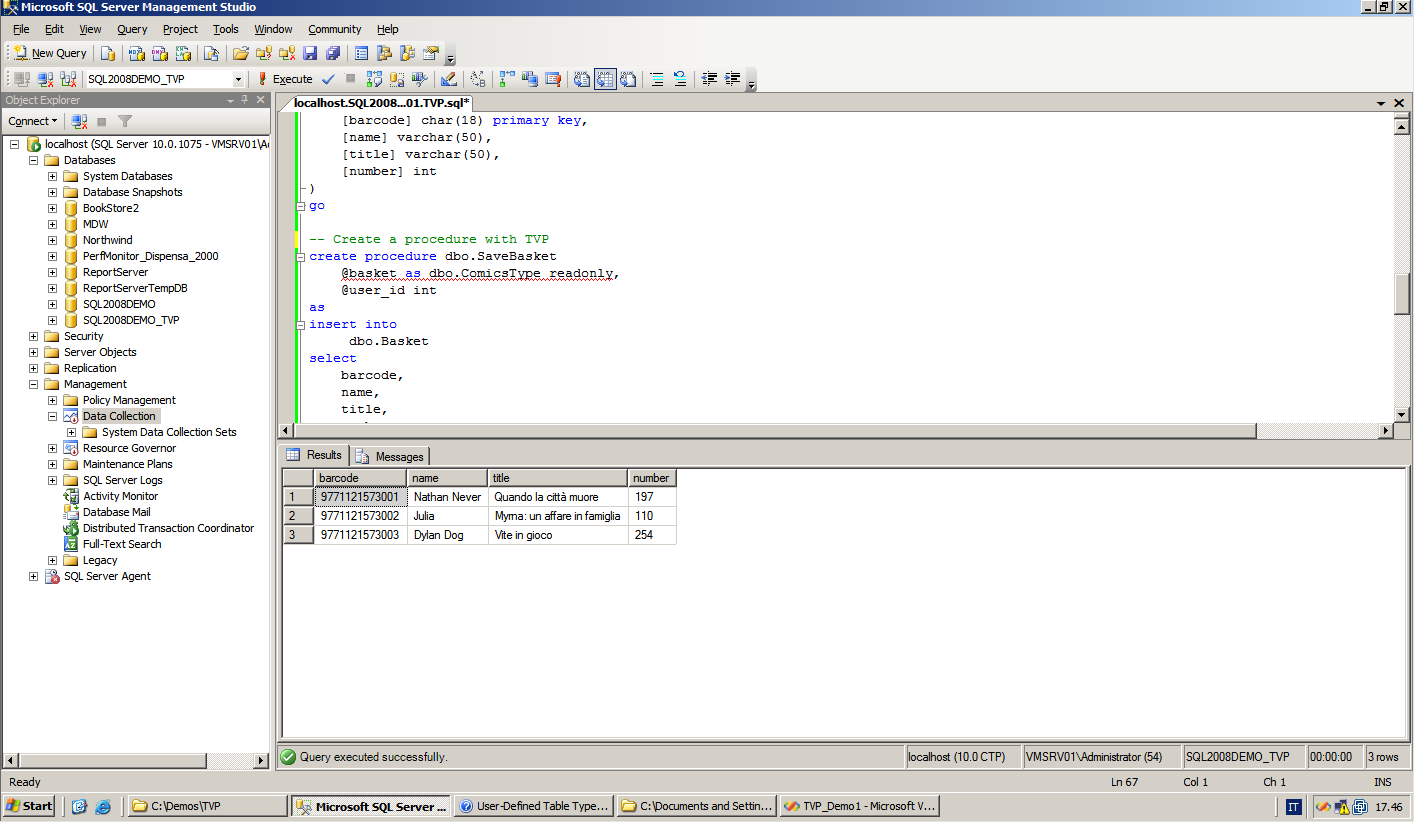 Un vistazo al diseñador
[Speaker Notes: Demo 4]
TablixLa unión de las tablas y las matrices
Columnas y filas dinámicas y estáticas
Anidación arbitraria en cada eje
Se puede omitir de forma opcional la cabecera de la fila o la columna
Multiples miembros en filas o columnas paralelas en cada uno de los niveles
TablixLa unión de las tablas y las matrices
Matriz +:
Múltiples miembros en columnas/filas paralelas en cada nivel
Cada miembro puede ser dinámico o estático
Se puede omitir de forma opcional la cabecera de sus miembros
Tabla +:
grupos dinámicos de columnas anidadas
Múltiples grupos de filas paralelas
Expansión opcional de las cabeceras de las filas
DEMO 2
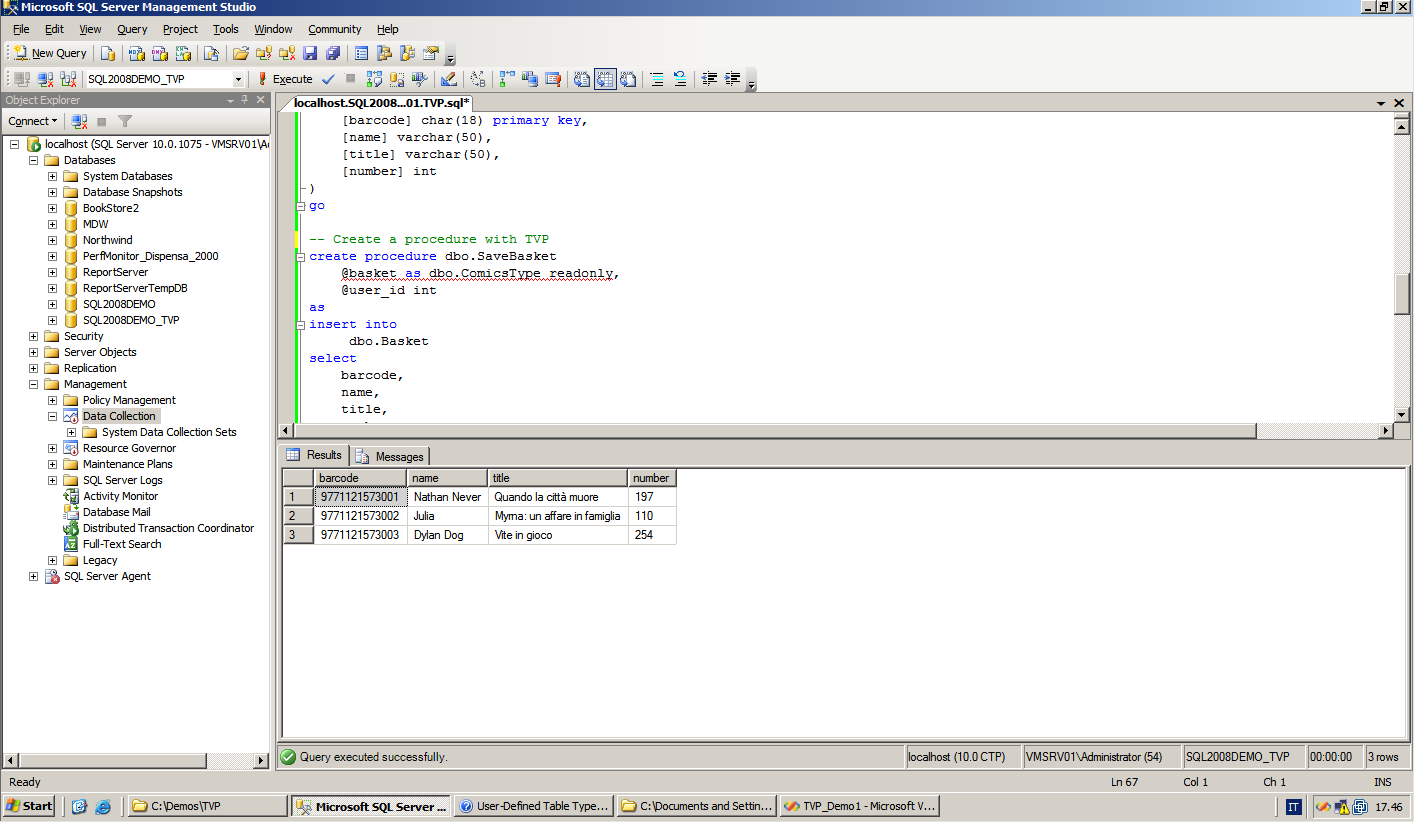 Tablix
[Speaker Notes: Demo 4]
Gráficos
Microsoft ha adquirido los productos Dundas para la visualización de datos
Si usas Dundas hoy con 2005, se actualizarán automáticamente en 2008
Los gráficos son fáciles de usar y su funcionalidad da un gran paso adelante
Gráficos
Tipos adicionales de gráficos
Lineares
Áreas
Tartas
Polar
Rangos de Línea/Columna
Pirámide
Histograma
Dispersiones
DEMO 3
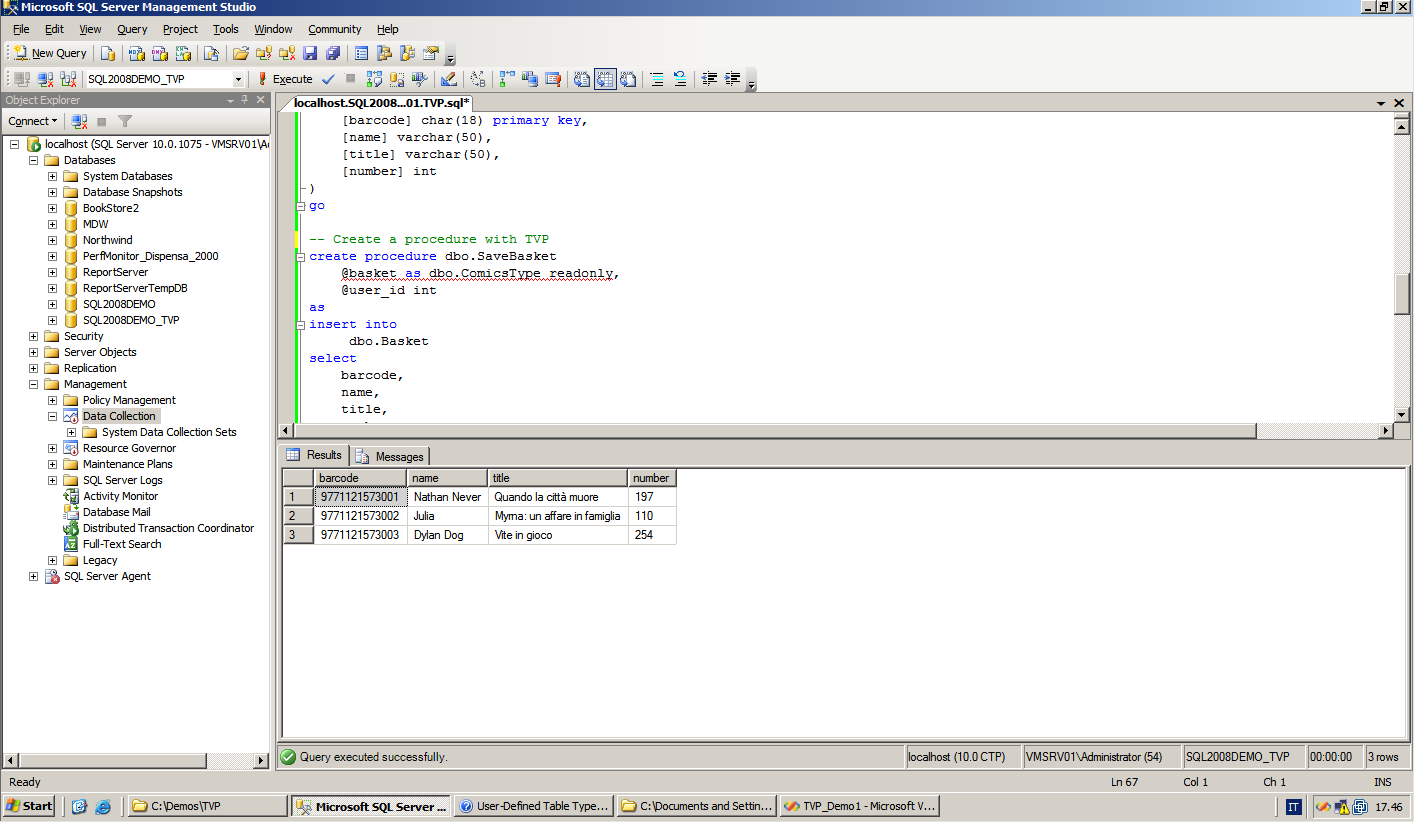 Gráficos
[Speaker Notes: Demo 4]
MedidoresGauges
Muestran y monitorizan datos en tiempo real usando tipos de medidores y rangos de medición totalmente configurables 
Se pueden usar para visualizar KPIs en cuadros de mando/control
Tipos de medidores
Medidores circulares
Medidores lineales
DEMO 4
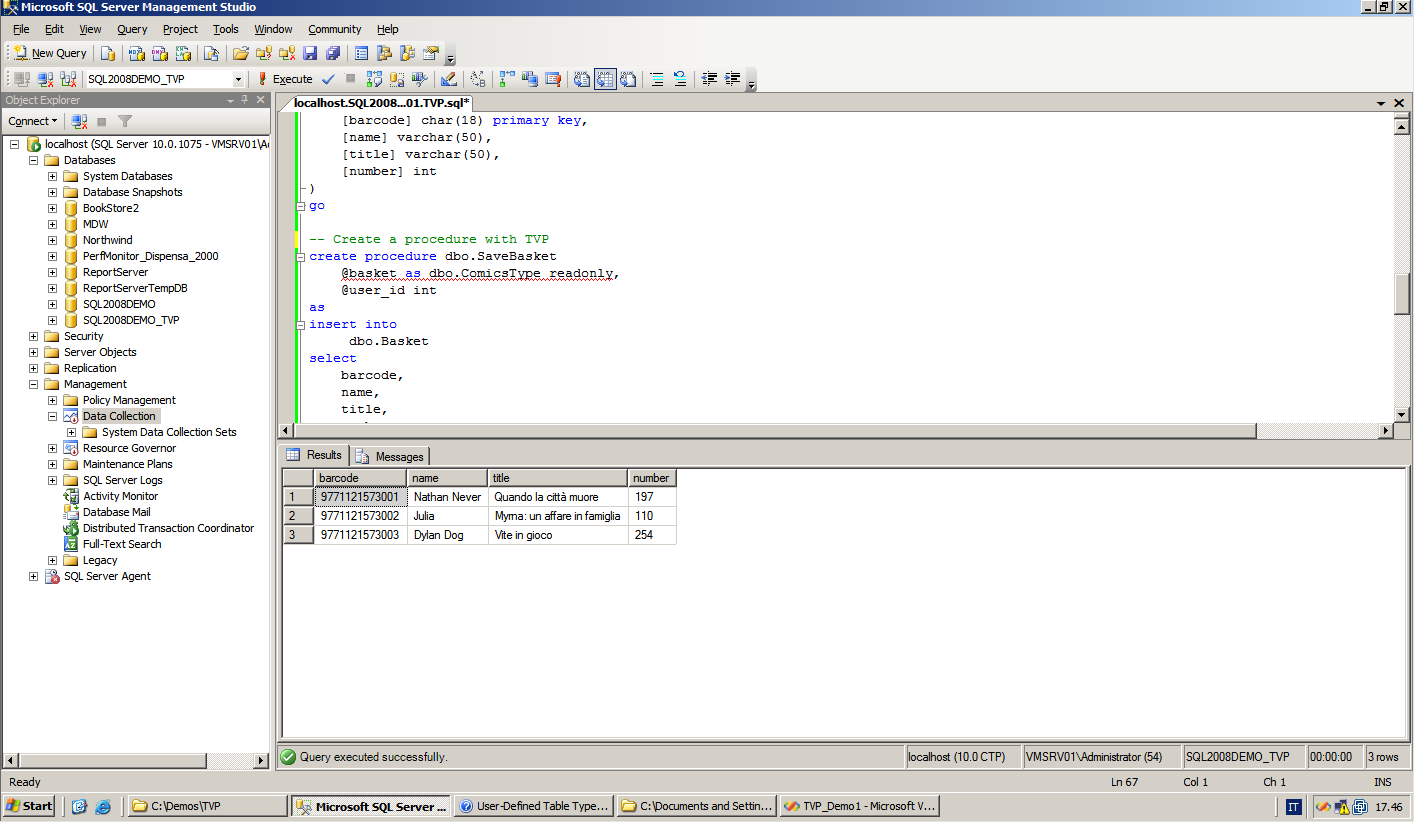 Gauges
[Speaker Notes: Demo 4]
Links de SQL Server 2008
Site de SQL Server 2008 
http://www.microsoft.com/sql/2008/
 
Ejemplos de SQL Server 2008
http://www.codeplex.com/SqlServerSamples
SQL Server 2008 Creando Informes Impactantes¿ PREGUNTAS ?jtorrenteras@solidq.com
Información del SUMMIT 2008 (23-27 junio): 
http://learning.solidq.com/ib/IbSummitDetail.aspx?CourseScheduleId=251
Nuestro blog:
http://blogs.solidq.com/ES/BICorner